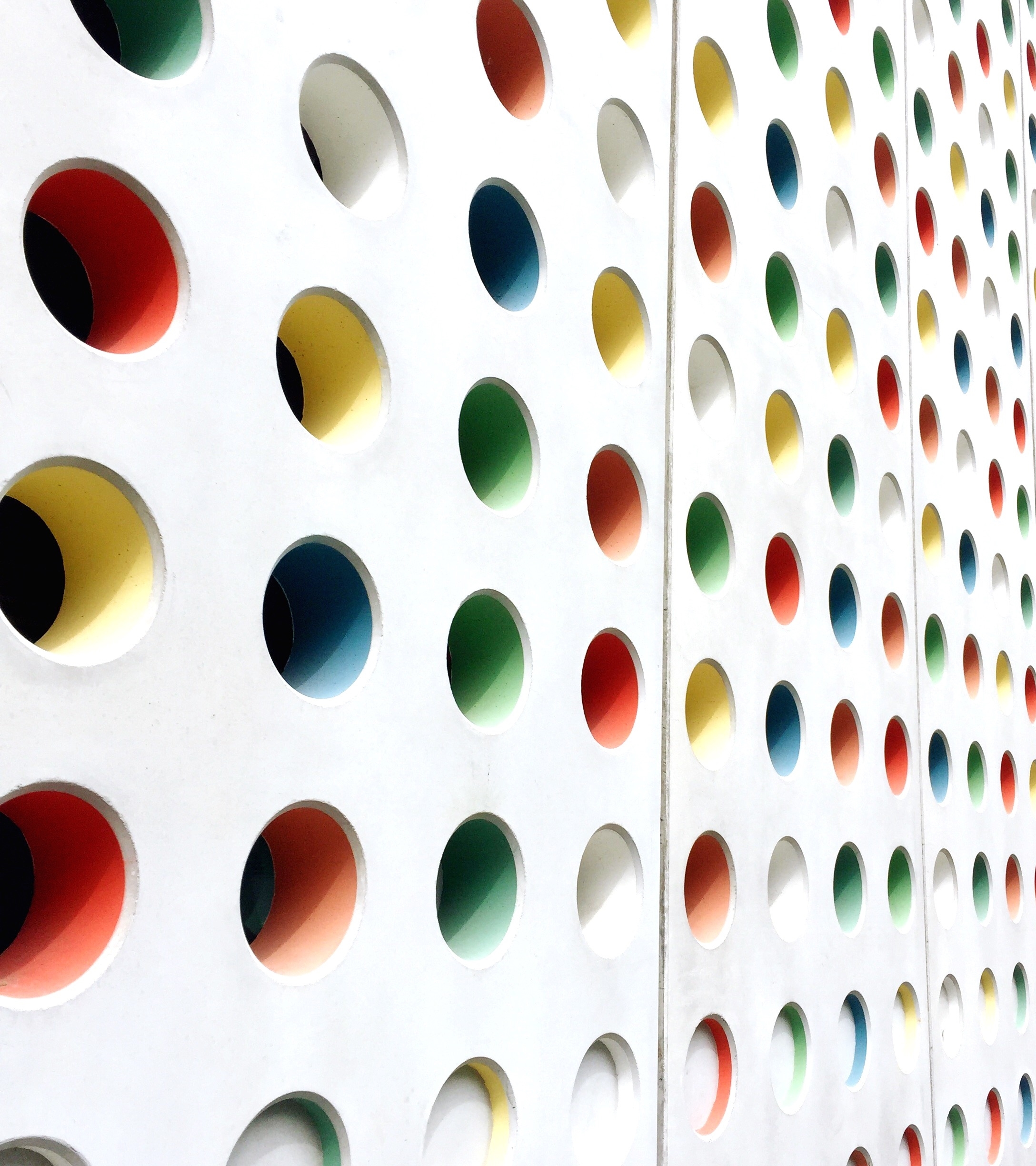 بيركردنةوةى ئةريَني .
بيركردنةوة يةكيَكة لة خالَة بةهيَزةكاني مرؤظايةتي و سةرضاوةى ثيَشكةوتن و ثةرةسةندنيةتي . بيركردنةوة سةرضاوةى بةشيَكي زؤرى رةفتارةكاني مرؤظة و بنةماي ثرؤسةى فيَربوونة . واتا زؤربةى رةفتارو ئاراستةو ثةيوةنديية كؤمةلاَيةتيةكاني مرؤظ رةنطدانةوةى بيركردنةوةكانيتي .
بةثيَي بؤضووني سيليطمان و ثاولسكي (2003) بيركردنةوةى ئةريَني بريتية لة سةرنج دان  بؤ ئةنجامة ئةريَنييةكاني هزرى مرؤظ بؤ دروستكردني بيرؤكةى نويَ و دووركةوتنةوة لةو هؤكارانةى كة دةبنة هؤي تيَكضووني دةرووني و بيَ هيوابووني تاك
بنةما سةرةكيةكاني بيركردنةوةى ئةريَني .
هؤشيارى تاك 
نةرم و نياني و خؤ طونجاندن 
هؤشمةندي
رِةهةندةكاني بيركردنةوةى ئةريَني .
رِةهةندني مةعريفي يان هزري 
رِةهةندي هةلَضووني 
رِةهةندي رةفتارى .
طرنطي بيركردنةوةى ئةريَني
هةنطاوةكاني طؤريني بيركردنةوةى نةريَني بؤ بيركردنةوةى ئةريَني
ضؤن بيركردنةوةي نةريَني بطؤرين بؤ بيركردنةوة ئةريَني ؟
Title Lorem Ipsum